DID JESUSBECOME OUR SINSUBSTITUTE?
Part 1
Charles Spurgeon
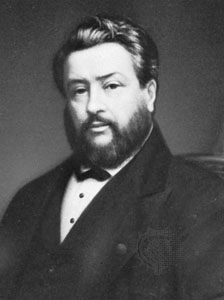 “
And this is God's plan, namely, that, inasmuch as we cannot be saved by our own obedience, we should be saved by Christ's obedience. Jesus, the Son of God, has appeared in the flesh, has lived a life of obedience to God's law…you have no merits, but he has boundless merits; you are full of sin and must be punished, but he has been punished instead of you…
“Justification By Faith” (sermon) http://www.spurgeon.org/sermons/3392.htm
Charles Spurgeon
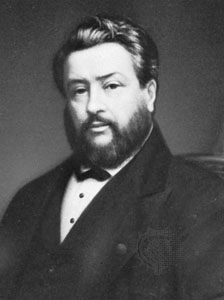 “
…If you believe in Jesus, that is to say, if you trust him, all the merits of Jesus are your merits, are imputed to you: all the sufferings of Jesus are your sufferings. Everyone of his merits is imputed to you. You stand before God as if you were Christ, because Christ stood before God as if he were you—he in your stead, you in his stead. Substitution!
“Justification By Faith” (sermon) http://www.spurgeon.org/sermons/3392.htm
Charles Spurgeon
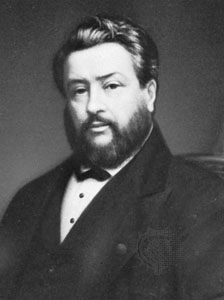 “
…That is the word! Christ the Substitute for sinners: Christ standing for men, and bearing the thunderbolts of the divine opposition to all sin, he "being made sin for us who knew no sin." Man standing in Christ's place, and receiving the sunlight of divine favour, instead of Christ.
“Justification By Faith” (sermon) http://www.spurgeon.org/sermons/3392.htm
The LIP of a Flower?
If Jesus is truly the substitute for man, then all men are saved by His standing in our place and receiving our punishment (1 Jn. 2:2)
John Calvin perceived this problem and therefore asserted that Jesus only died for the elect—LIMITED ATONEMENT—the LIP in TULIP is essentially the product of the substitution concept
Limited Atonement
Irresistible Grace
Perseverance of the Saints
Problems With the Substitutional Theory
Jesus died for all men (1 Jn. 2:2; Jn. 1:29; 4:42)
It remains that men are yet accountable for their actions (Rom. 2:6; 14:10, 12; 2 Cor. 5:10)
Jesus did not become the substitute for our physical death (Heb. 9:27; Acts 9:36, 37)
Jesus did not spiritually die for my spiritual death 
Was not separated from God (Jn. 8:28, 29; 16:32; Ps. 22:16-24; Is. 59:1-2; Heb. 5:7)
See sermons on “Did Jesus Rise Spiritually?”
Problems With the Substitutional Theory
Jesus did not become the substitute for “suffering for righteousness”
The righteous still suffer (Jn. 16:33; Acts 5:31; 7:54; 8:1ff; 9:23-25; 12:1ff; 13:50-52; 14:5, 19; 16:22-24; etc., etc.)
If Jesus’ physical suffering was the exact substitute for our punishment for sin, why would sinners be sentenced to an eternal hell—temporary suffering in the place of eternal?
WERE OUR SINS TRANSFERREDTO JESUS?
“YES” is to place the wrath of God upon Jesus!
Was All Human GuiltPoured Into Jesus?
John Calvin
“
But it is certain that he did not suffer that punishment on his own account. It follows, therefore, either that he was crucified in vain, or that our curse was laid upon him, in order that we might be delivered from it. …he placed himself in our room, and thus became a sinner, and subject to the curse, not in himself indeed, but in us, yet in such a manner, that it became necessary for him to occupy our place. …Again, how would he have freed us from the wrath of God, if he had not transferred it from us to himself?
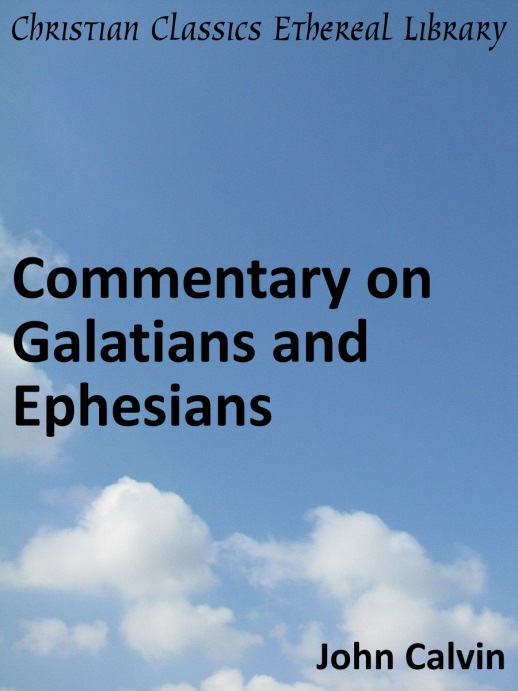 www.ccel.org/ccel/calvin/calcom41.html
Charles Spurgeon
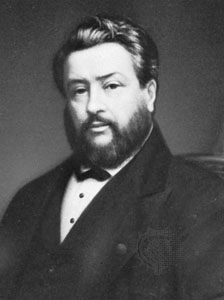 “
Jesus Christ was made by His Father sin for us, that is, He was treated as if He had Himself been sin. He was not sin—He was not sinful. He was not guilty; but, He was treated by His Father, as if He had not only been sinful, but as if He had been sin itself. That is a strong expression used here. Not only has He made Him to be the Substitute for sin, but to be sin. God looked on Christ as if Christ had been sin;
“Christ Our Substitute” (sermon) www.spurgeongems.org/vols4-6/chs310.pdf
Charles Spurgeon
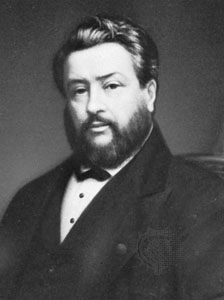 “
… as if He, Himself, had positively been that noxious—that God-hating—that soul-damning thing, called sin. When the Judge of all the earth said, “Where is Sin?” Christ presented Himself; He stood before His Father, as if He had been the accumulation of all human guilt of the elect; as if He, Himself, were that thing which God cannot endure, but which He must drive from His Presence forever.
“Christ Our Substitute” (sermon) www.spurgeongems.org/vols4-6/chs310.pdf
2 Corinthians 5:20, 21
A context of Jesus dying for all (5:15)
A context of reconciling the world to God (5:18, 19)
A context where God was “in Christ” (5:19)
Transfer Of Our Sins?
Was Jesus made into our sins and therefore died spiritually?
2 Corinthians 5:21?
What is the meaning? 
It cannot mean that Jesus was literally sin (1 Jn. 3:4)
It cannot mean that Jesus became a sinner (Jn. 8:34)
“Who knew no sin” (2 Cor. 5:21) 
It cannot mean that Jesus was guilty of any sin (Ezek. 18:20; 2 Cor. 5:19)
Transfer Of Our Sins?
Was Jesus made into our sins?
NO!
We are called to be reconciled to God “in Him” (2 Cor. 5:20, 21)
If He was made into our sin; why the need to reconcile? We would be sinless!
Did not pour into Him our sins anymore than He poured into us His righteousness
If made into sin—reconciliation would be “into Sin” (‘in Him,’ v. 21)
Transfer Of Our Sins?
Was Jesus made into our sins?
NO!
We are called to be reconciled to God “in Him” (2 Cor. 5:20, 21)
Fact of “pleading” shows that man must do something to take advantage of what Christ has done
“…that we might become the righteousness of God in Him”
SubjunctiveMood
Transfer Of Our Sins?
“…that we might become the righteousness of God in Him”
Parallels:
But I say to you, love your enemies, bless those who curse you, do good to those who hate you, and pray for those who spitefully use you and persecute you, that you may be sons of your Father in heaven; …” (Matt. 5:44, 45)
SubjunctiveMood
Transfer Of Our Sins?
“…that we might become the righteousness of God in Him”
Parallels:
“and said, "Assuredly, I say to you, unless you are converted and become as little children, you will by no means enter the kingdom of heaven” (Matt. 18:3)
“While you have the light, believe in the light, that you may become sons of light…” (Jn. 12:36)
SubjunctiveMood
Transfer Of Our Sins?
“…that we might become the righteousness of God in Him”
Parallels:
“For there must also be factions among you, that those who are approved may be recognized among you” (1 Cor. 11:19)
SubjunctiveMood
Transfer Of Our Sins?
“…that we might become the righteousness of God in Him”
SubjunctiveMood
Includes Paul
If substitutional atonement was limited to the elect, they must be saved! Yet Paul (part of the elect) includes himself in “we” and speaks of salvation only in the terms of what is potentially possible!
NOT:
Limited Atonement
Irresistible Grace
Perseverance of Saints
PossibilityPotentiality
A Synecdoche
“Sin” → “sin-offering” 
The single word for “sin” often means “sin-offering” (cf. Heb. 10:6, 8, Ps. 40:6)
“For he has made him, who knew no sin, a sin-offering for us; that we might become the justified of God, by him” (LO)
His life was made an offering for sin (Is. 53:10; Eph. 5:2)
How Did Sinners In Corinth Reconcile To God In Him?
“20 Now then, we are ambassadors for Christ, as though God were pleading through us: we implore you on Christ’s behalf, be reconciled to God. 21 For He made Him who knew no sin to be sin for us, that we might become the righteousness of God in Him” (2 Cor. 5)
How Did Sinners In Corinth Reconcile To God In Him?
“…And many of the Corinthians, hearing, believed and were baptized” (Acts 18:8)
Why Were they Baptized?
“And such were some of you. But you were washed, but you were sanctified, but you were justified in the name of the Lord Jesus and by the Spirit of our God” (1 Cor. 6:11)
How Sinners Today Are Reconciled To God In Him!
“For if when we were enemies we were reconciled to God through the death of His Son, much more, having been reconciled, we shall be saved by His life” (Rom. 5:10)
Where & When Were they Reconciled?
“Or do you not know that as many of us as were baptized into Christ Jesus were baptized into His death?” (Rom. 6:3)